Thứ hai ngày 28 tháng 2 năm 2022
Toán
Luyện tập (Trang 128)
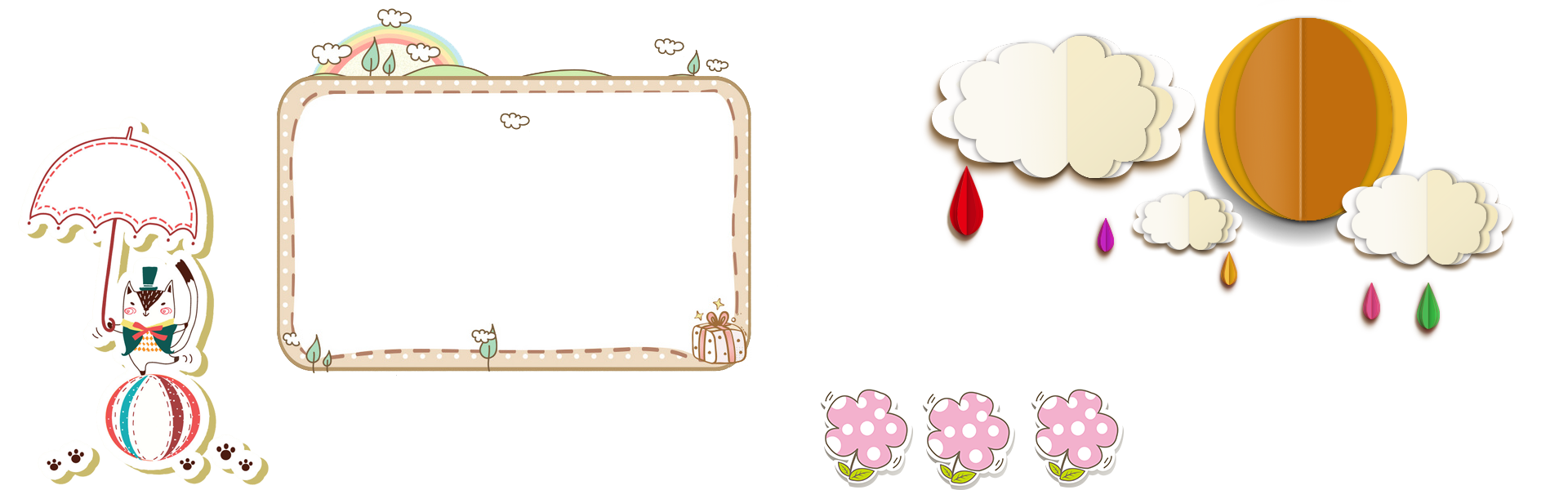 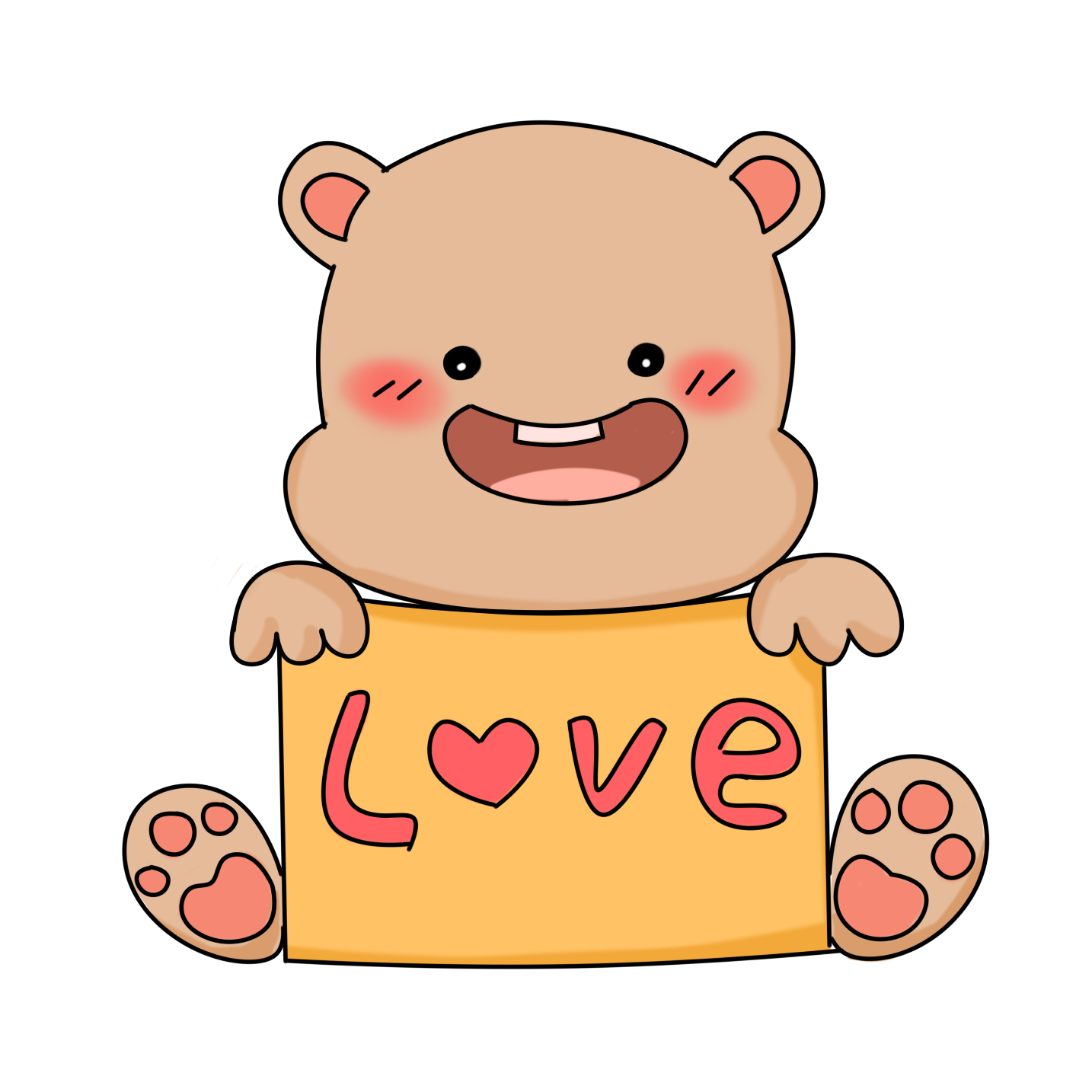 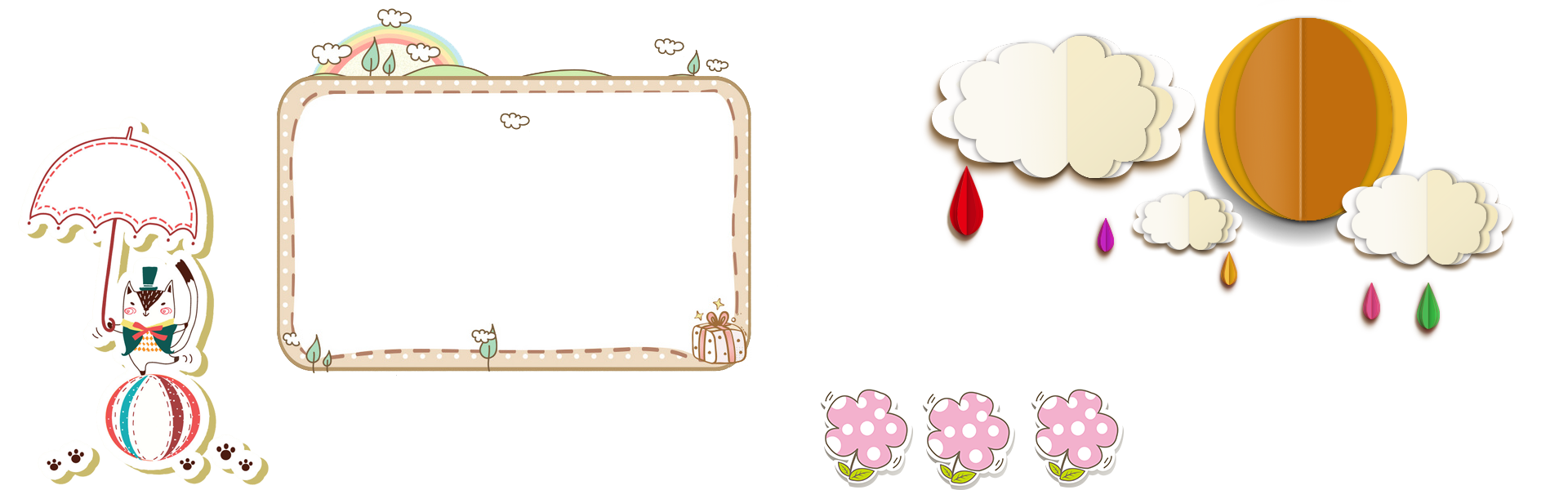 KHỞI 
ĐỘNG
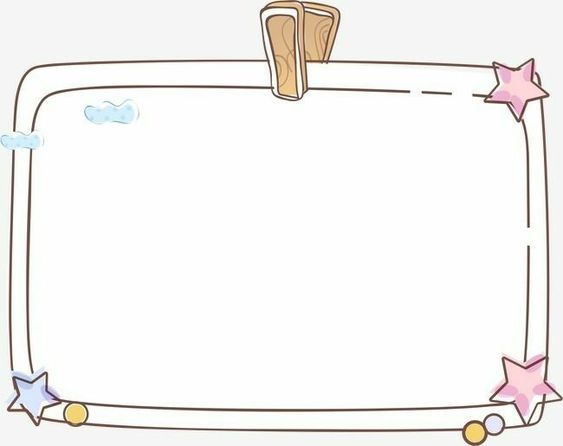 Cộng hai phân số cùng mẫu số:
Muốn cộng hai phân số cùng mẫu số, ta cộng hai tử số với nhau và giữ nguyên mẫu số .
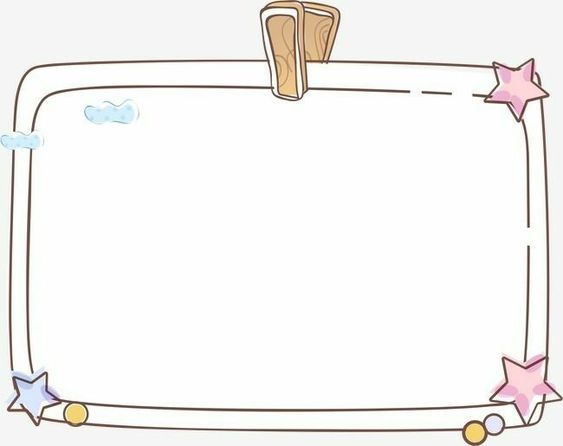 Muốn cộng hai phân số khác mẫu số, ta quy đồng mẫu số hai phân số, rồi cộng hai phân số đó.
Ví dụ:
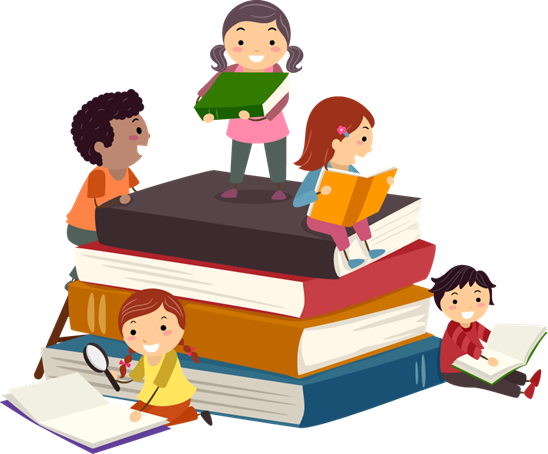 Ta có:
Mẫu số chung: 15
;
Vậy
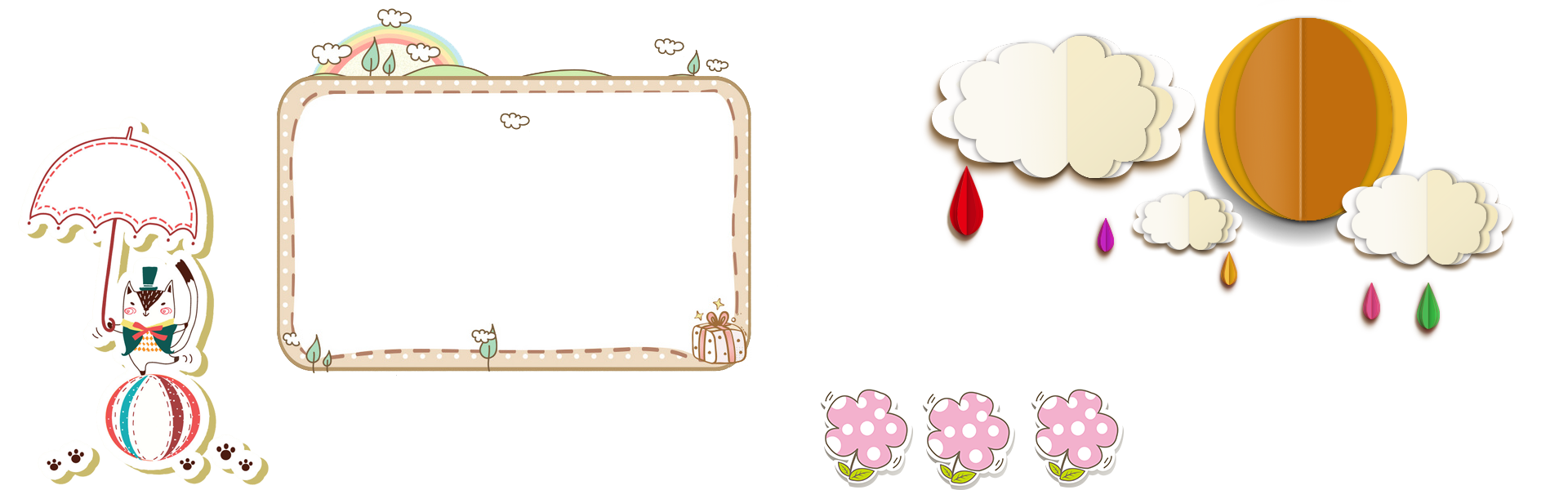 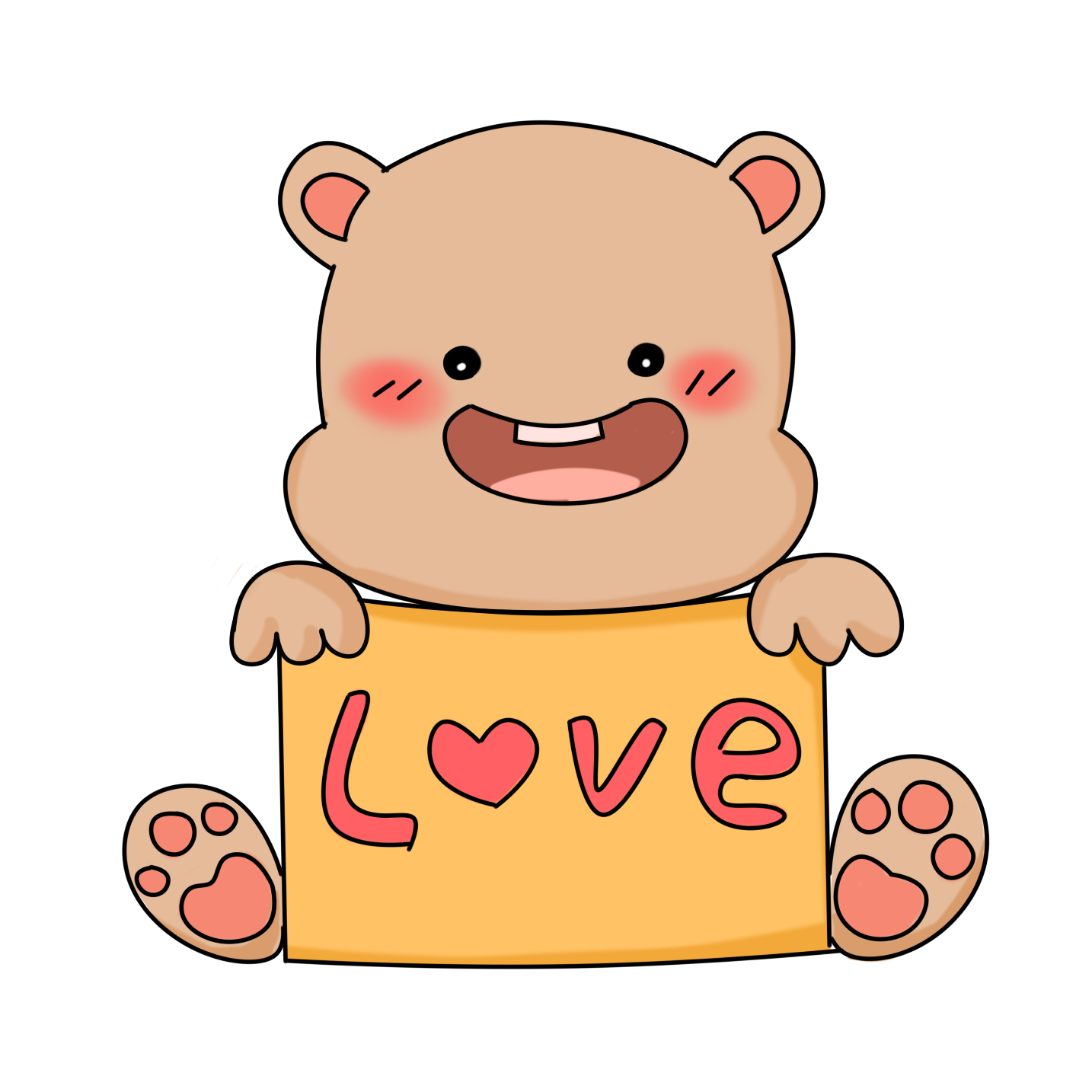 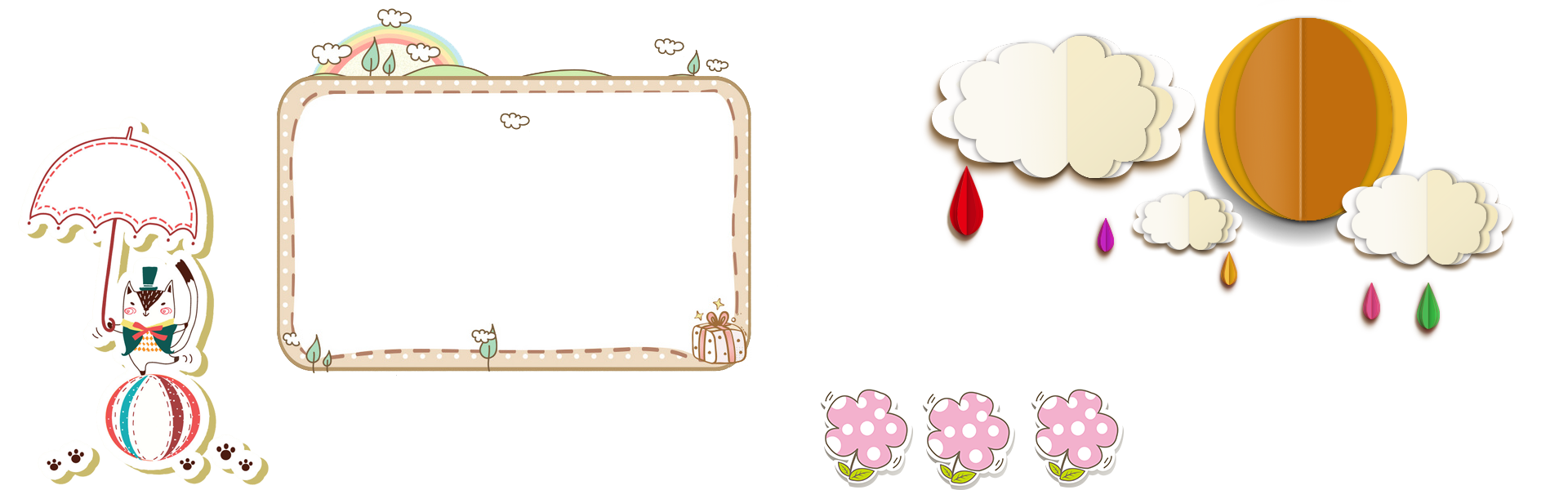 TRẢI 
NGHIỆM
Bài 1. Tính:
Bài 2. Tính:
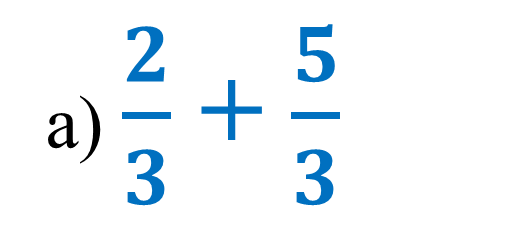 Bài 3. Rút gọn rồi tính:
Bài 1. Tính:
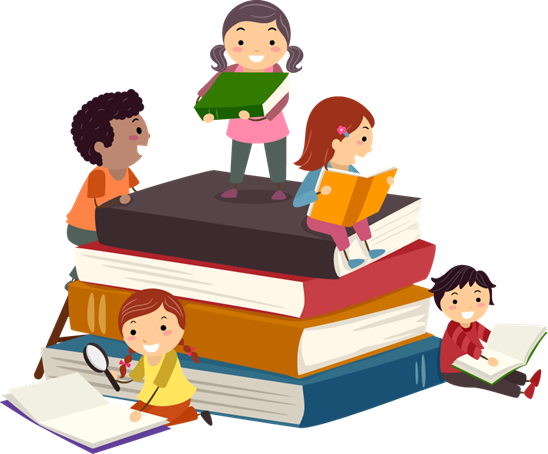 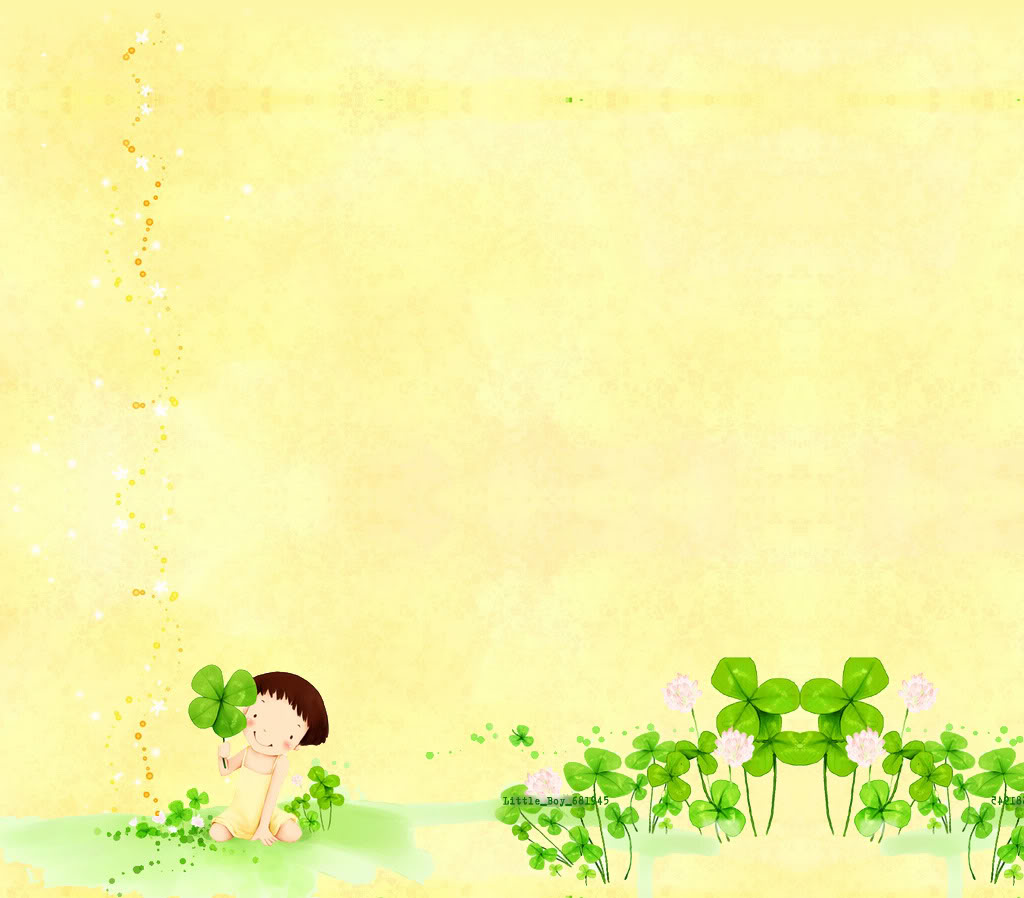 Bài 2. Tính:
Bài 2. Tính:
Ta có:
Mẫu số chung: 28
;
Vậy
Bài 2. Tính:
Mẫu số chung: 16
(16 : 8 = 2)
Ta có:
;
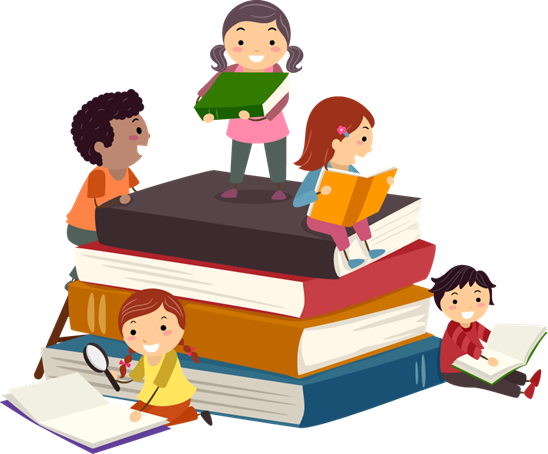 Vậy
Bài 3. Rút gọn rồi tính:
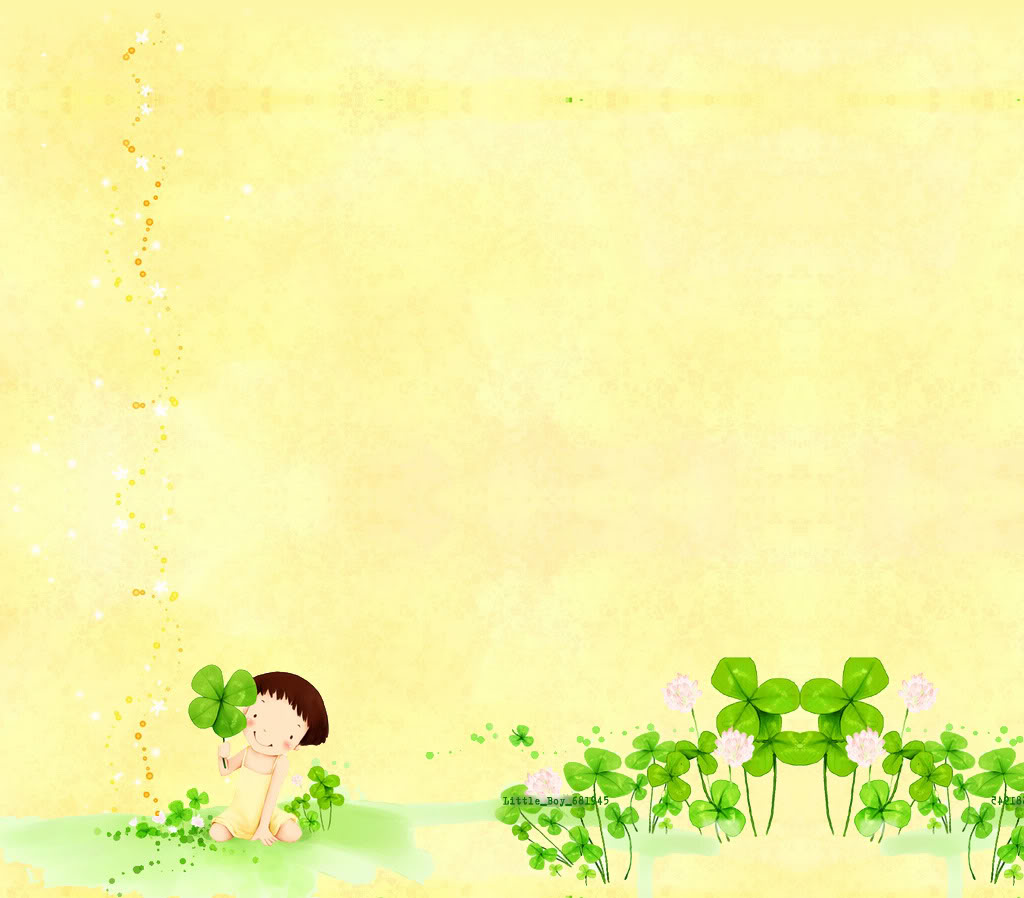 Bài 3. Rút gọn rồi tính:
Ta có:
;
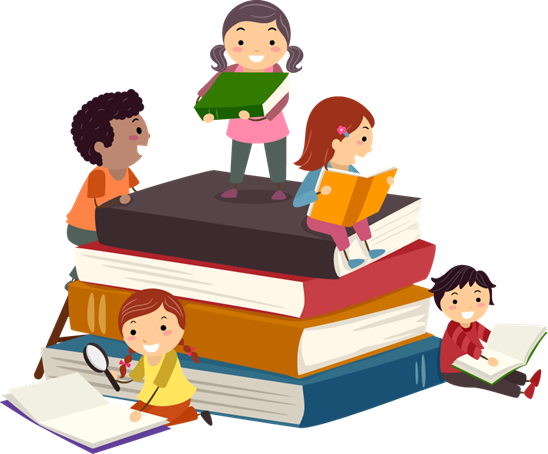 Vậy
Bài 3. Rút gọn rồi tính:
Ta có:
;
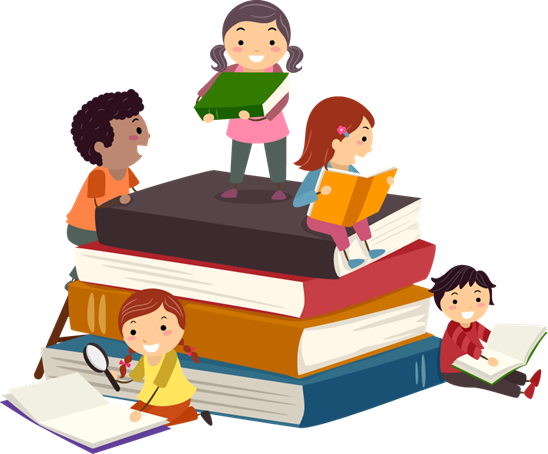 Vậy
Bài 4.
Bài giải
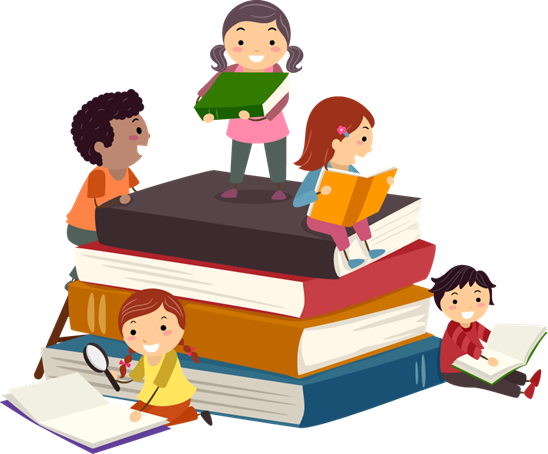 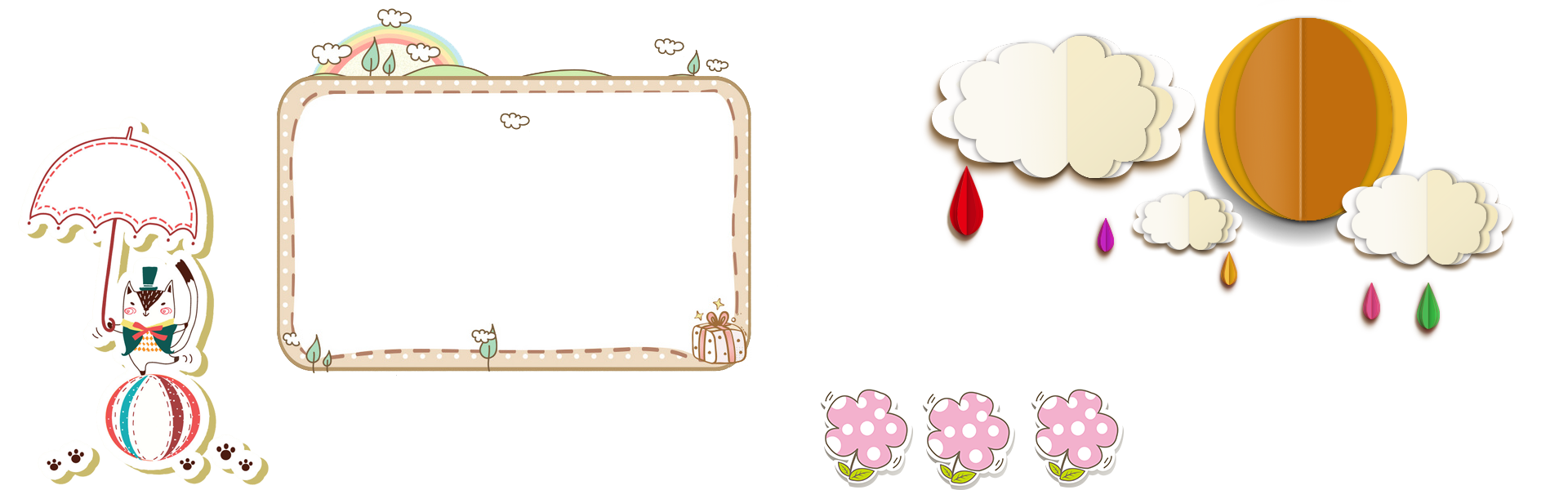 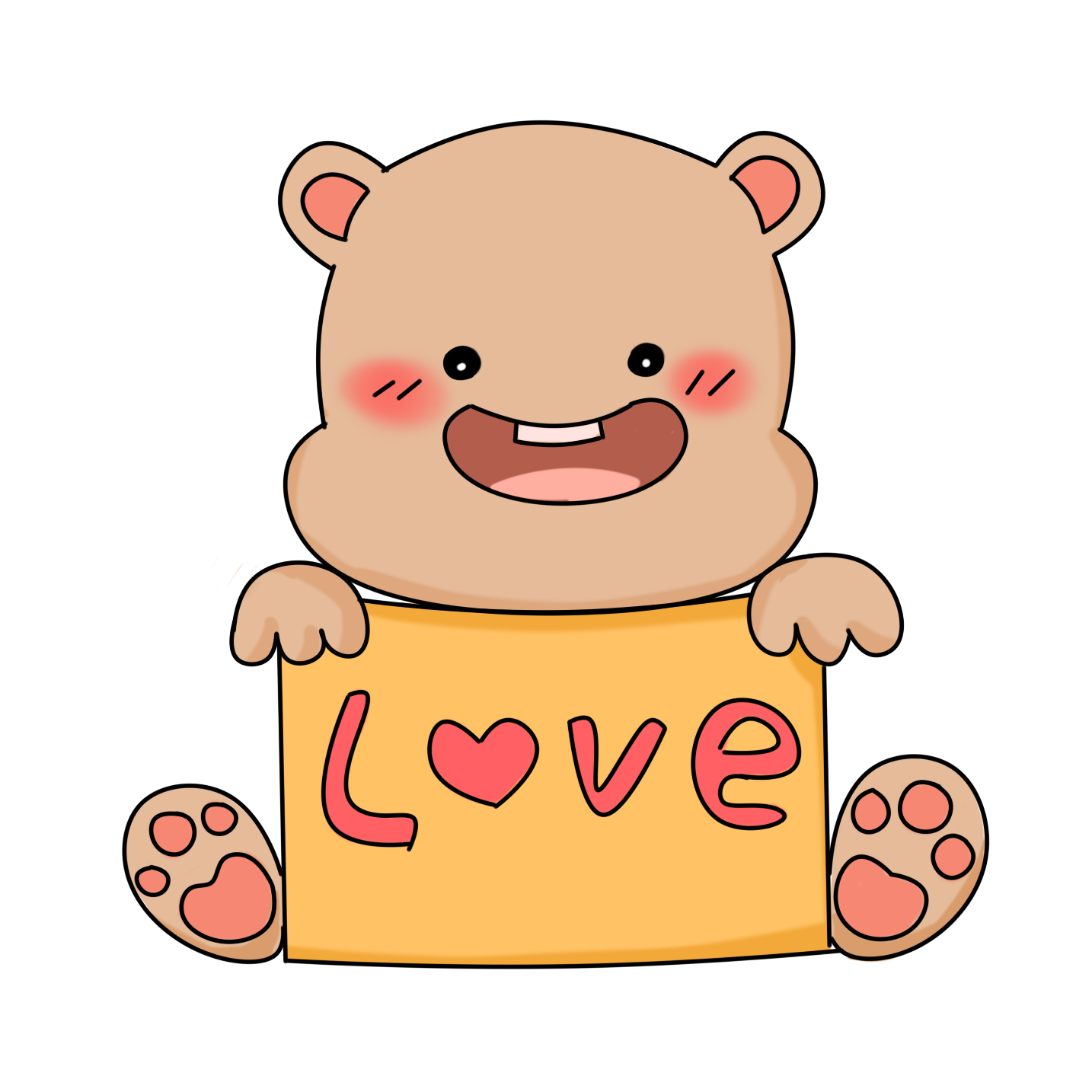 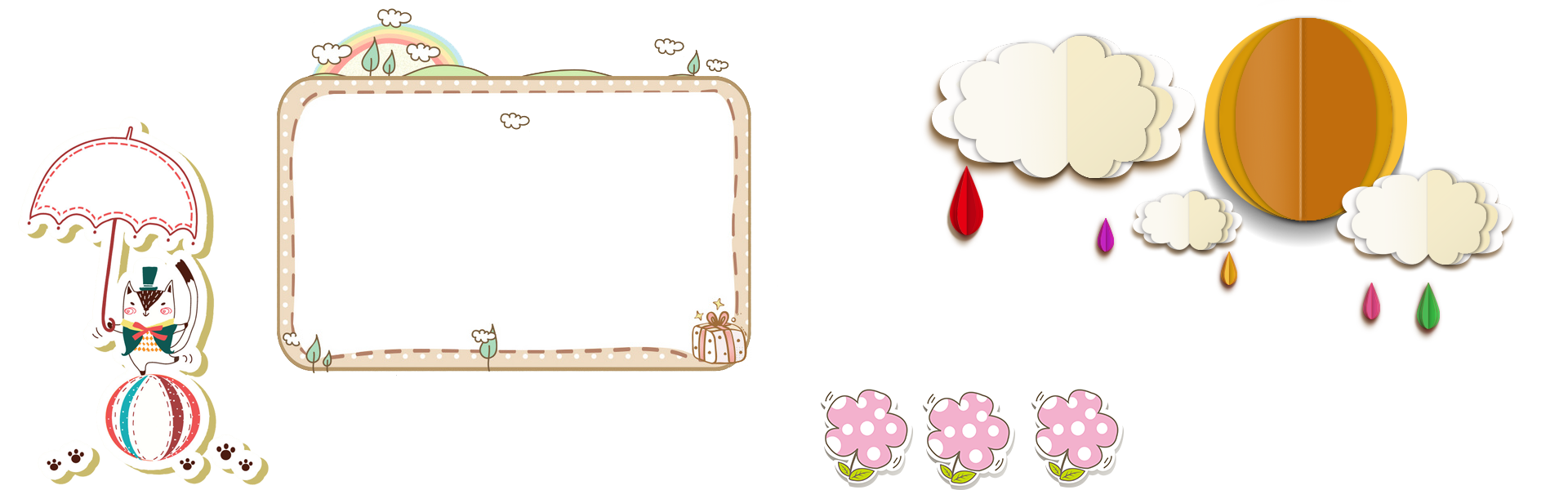 DẶN DÒ
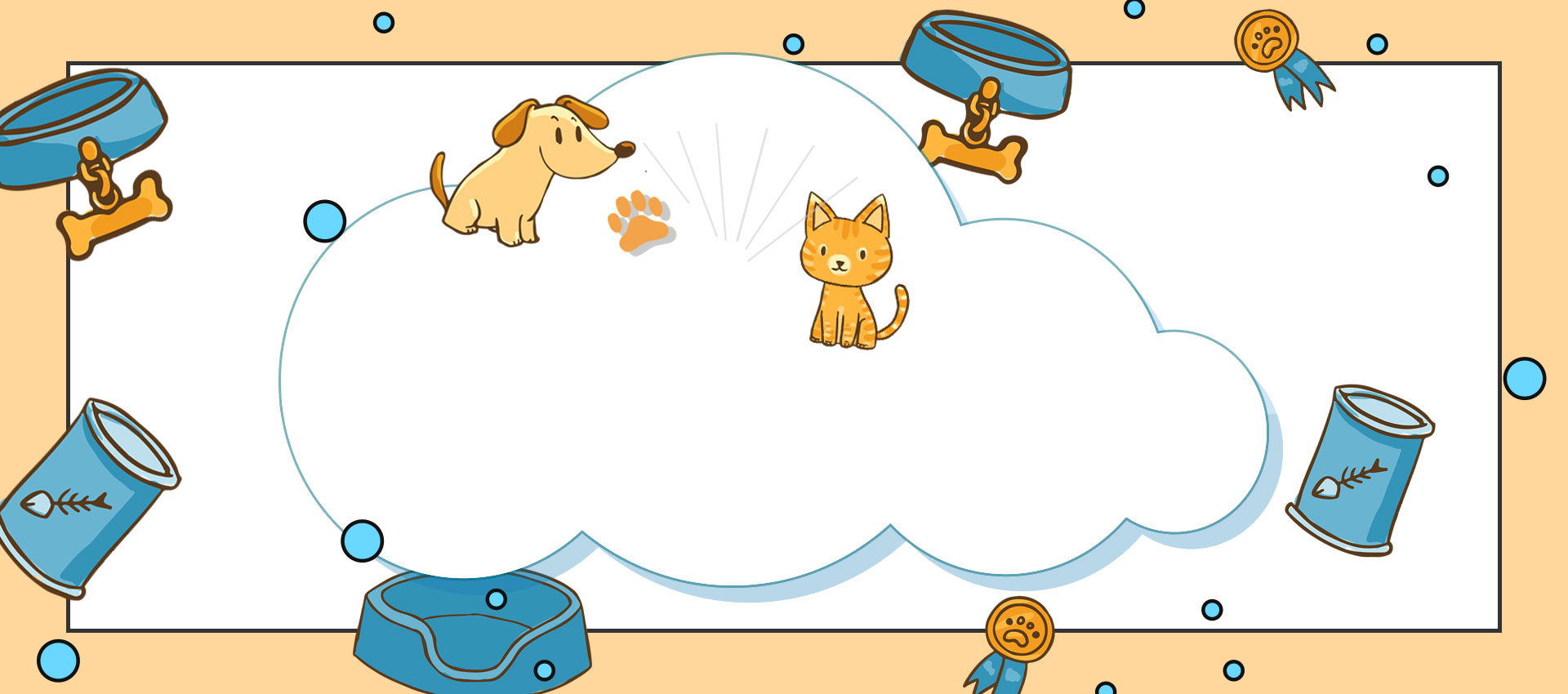 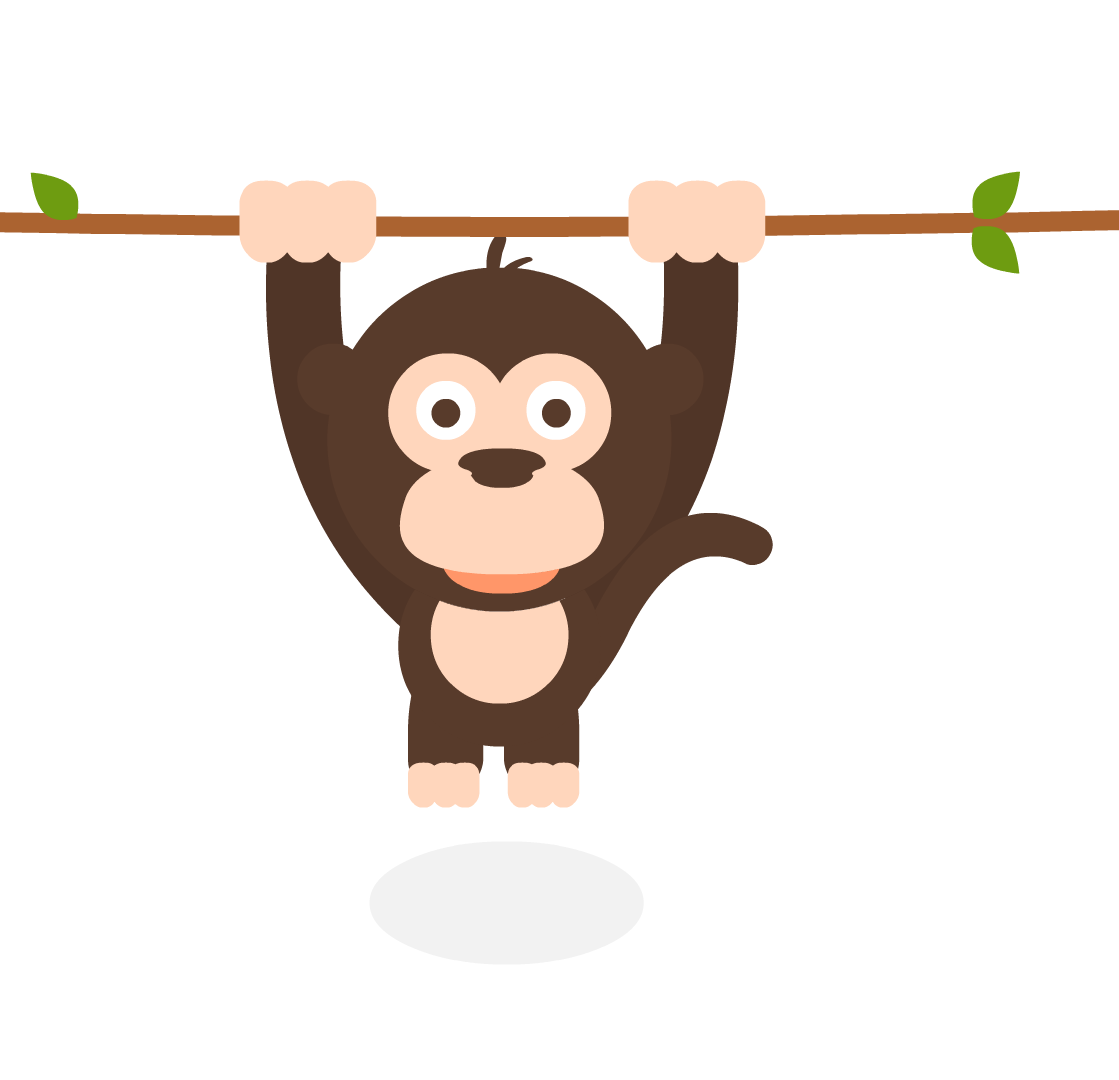 CHÚC CÁC CON HỌC TỐT